Privacy and Security in      Online Social Media
#spsymposium13
March 2, 2013 

Ponnurangam Kumaraguru (“PK”)
Assistant Professor 
Hemant Bharat Ram Faculty Research Fellow
fb/ponnurangam.kumaraguru, @ponguru
Who am I?
Assistant Professor, IIIT-Delhi  
Ph.D. from School of Computer Science, Carnegie Mellon University
Research interests 
Privacy, e-Crime, Online Social Media, Usable security
Founded and manage PreCog, precog.iiitd.edu.in 
Courses that I teach @ IIITD 
Research methods / Advanced research methods 
Designing Human-Centered Systems
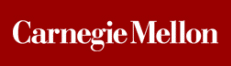 2
PreCogs
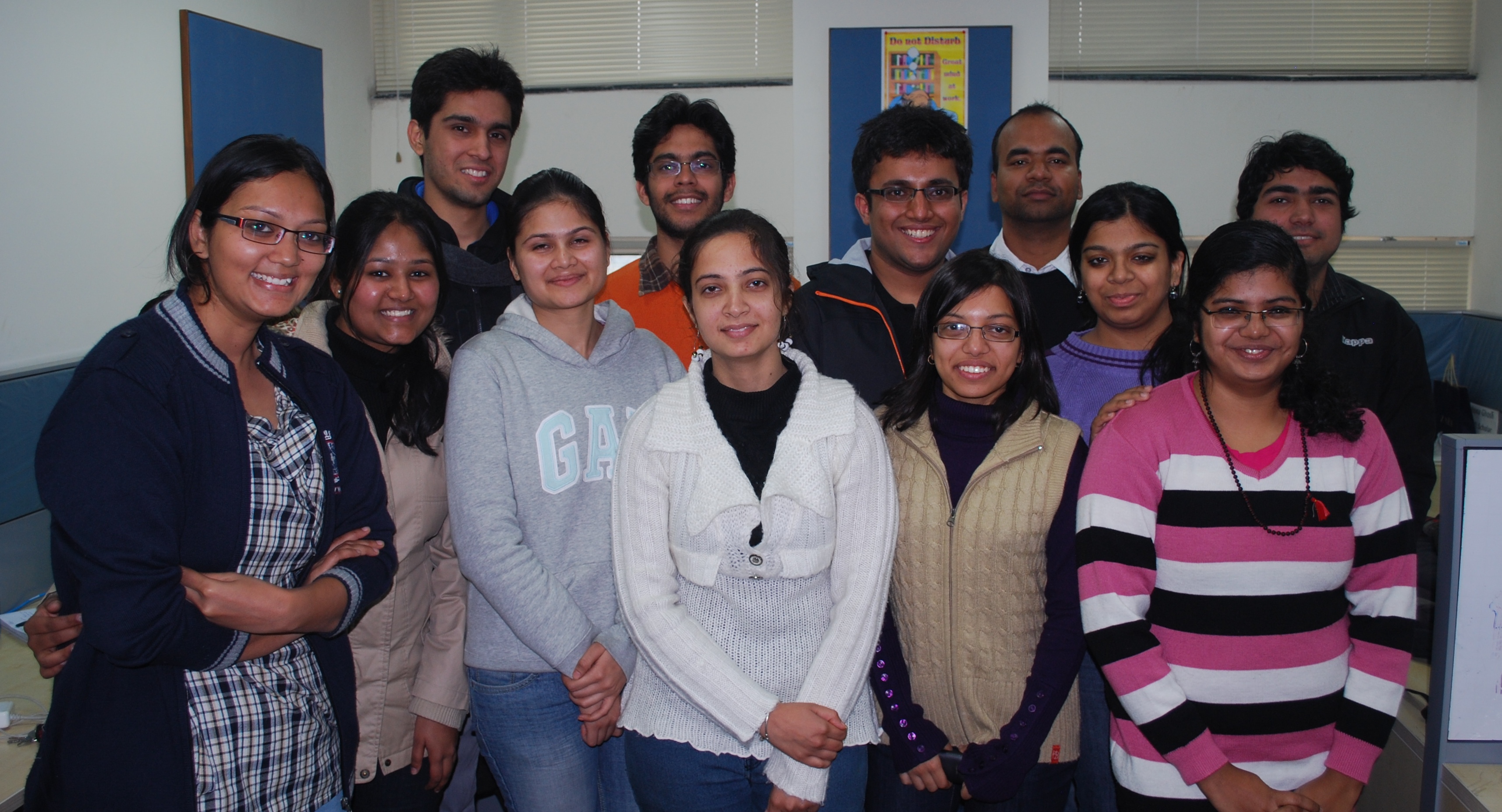 3
PreCogs
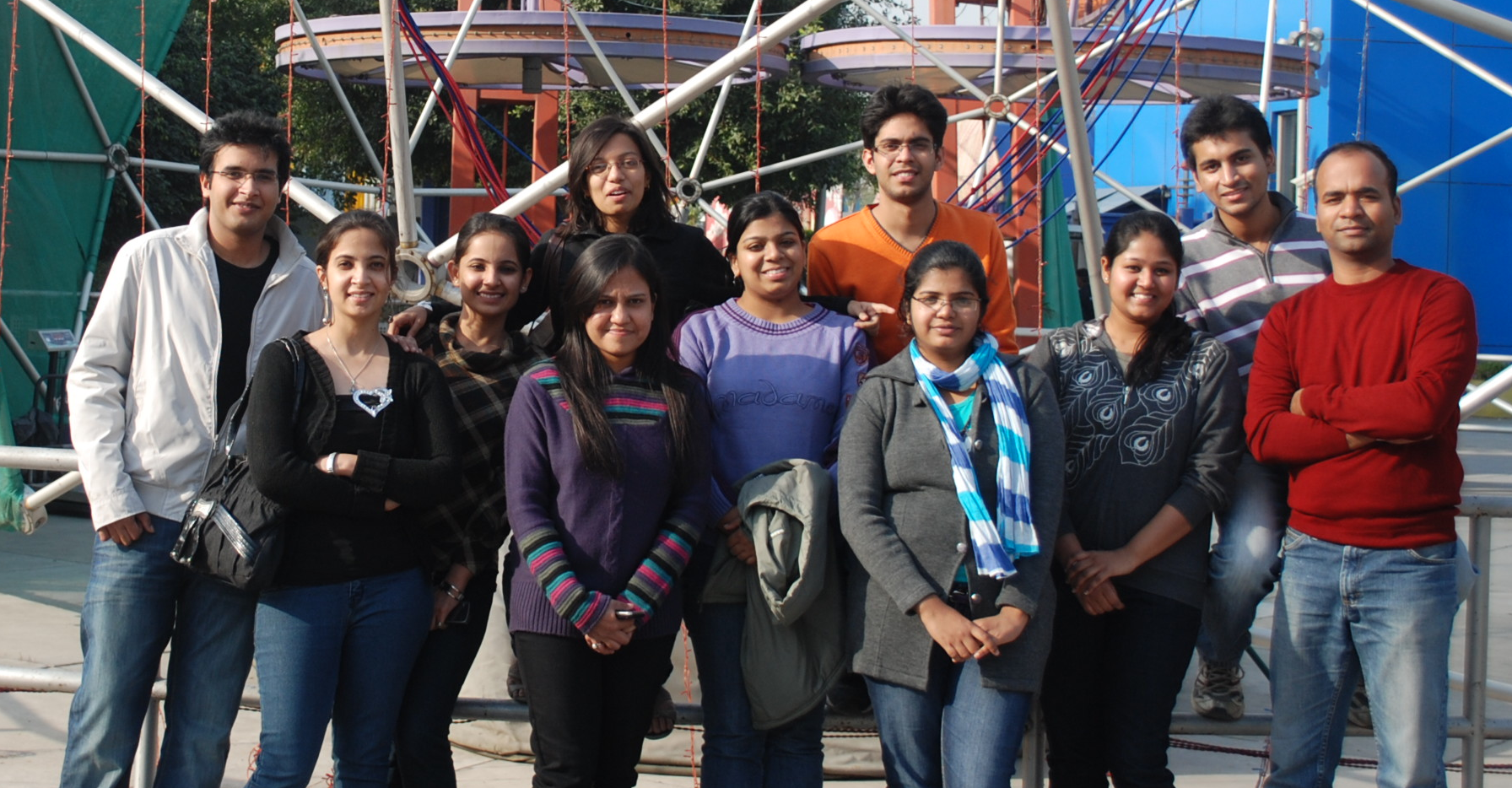 4
Research Areas of the Group
Privacy (                         and perceptions)
e-Crime (Phishing, spam, copyright) 
OSM (Credibility, digital foot print) 
Usable security (CAPTCHAs, access control)
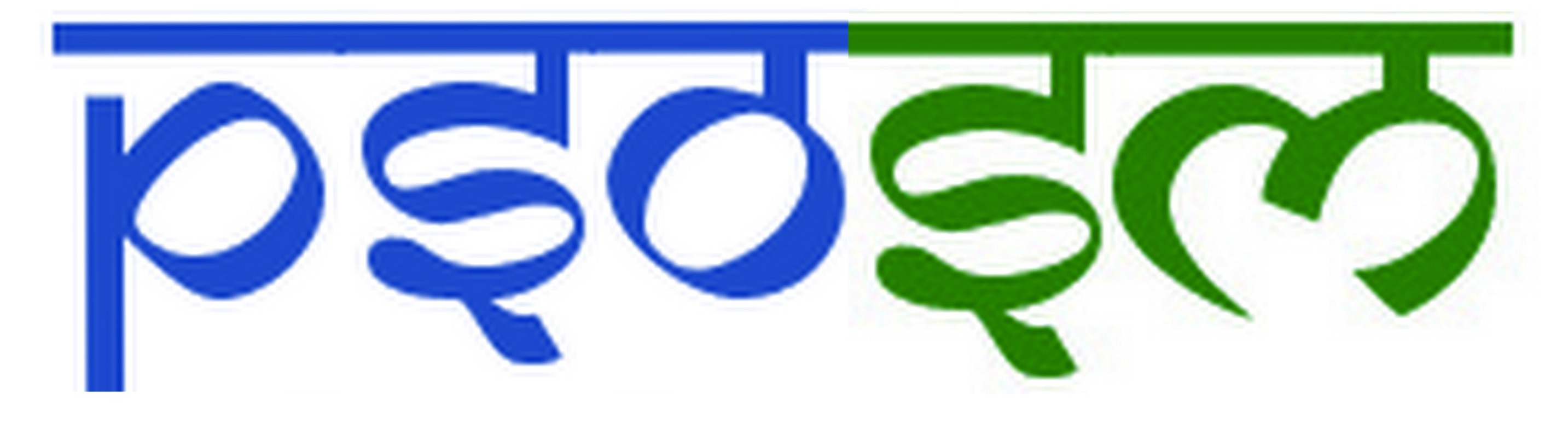 5
[Speaker Notes: http://www.bloggersview.com/tablet-pc-vs-smart-phone/]
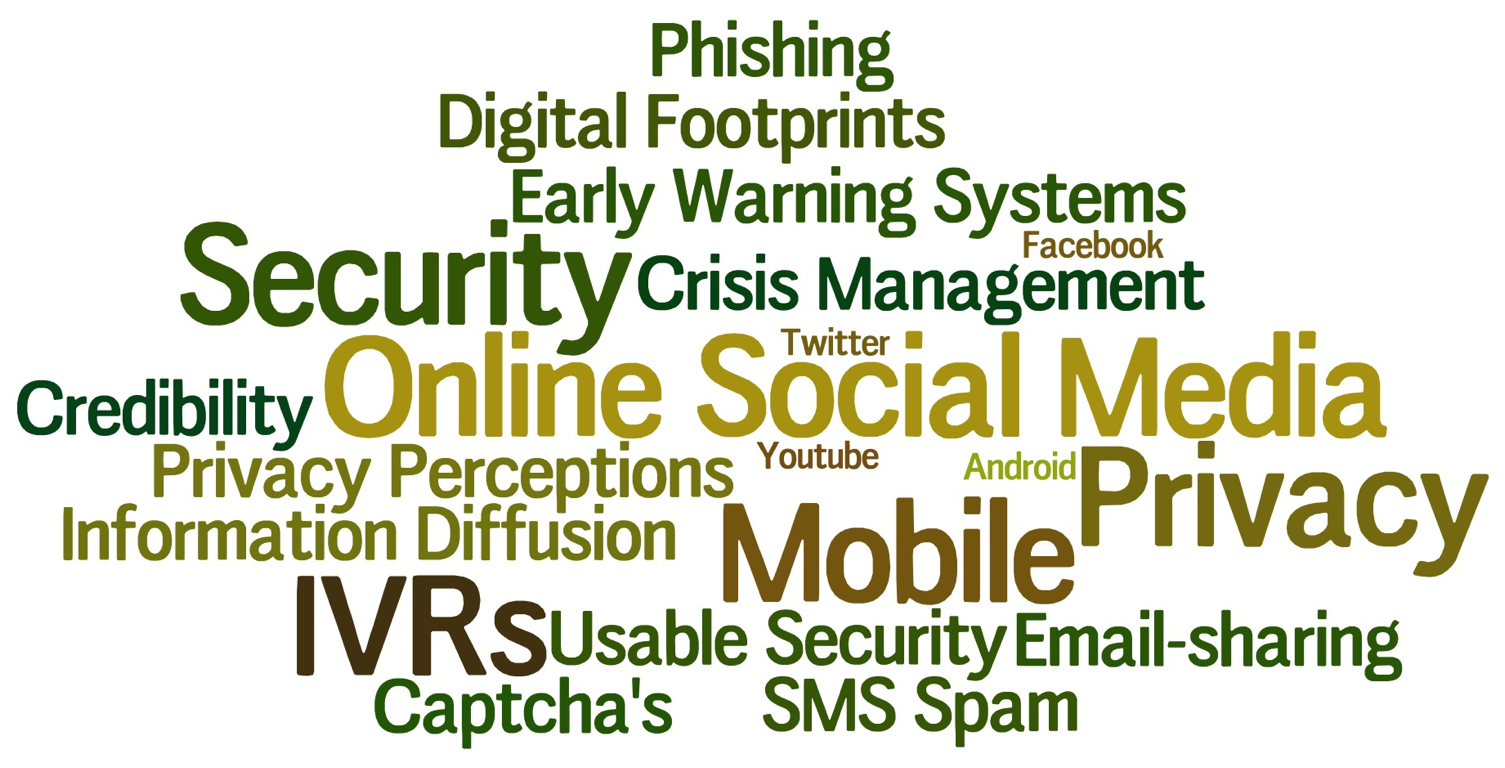 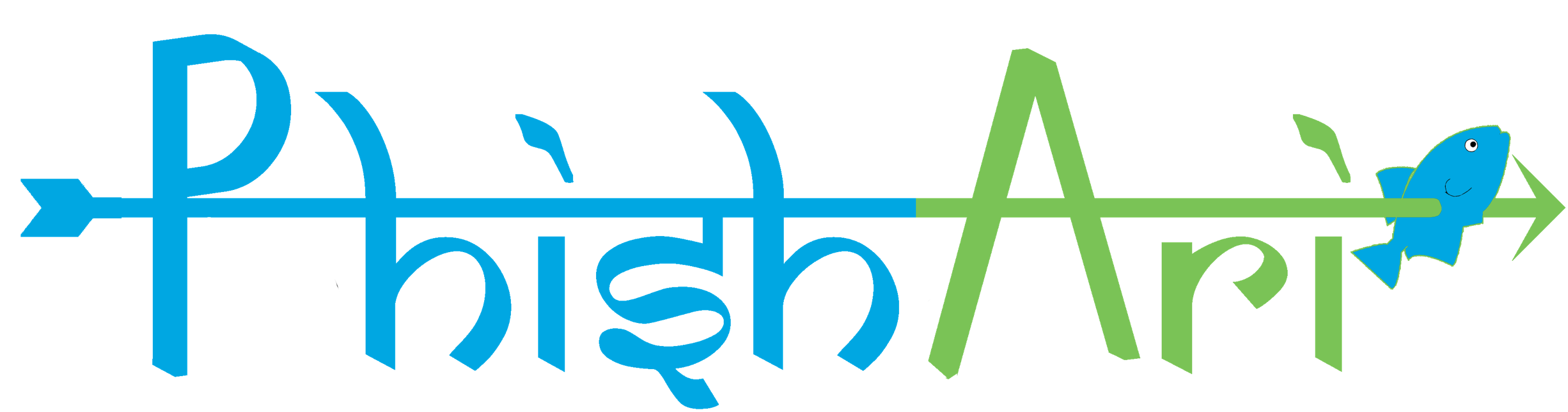 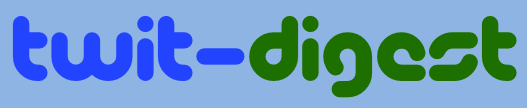 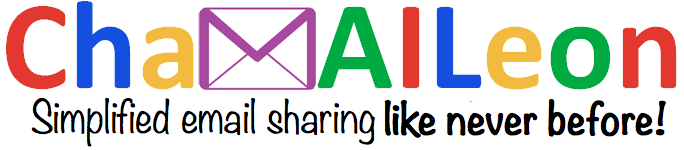 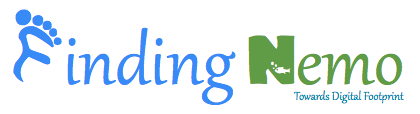 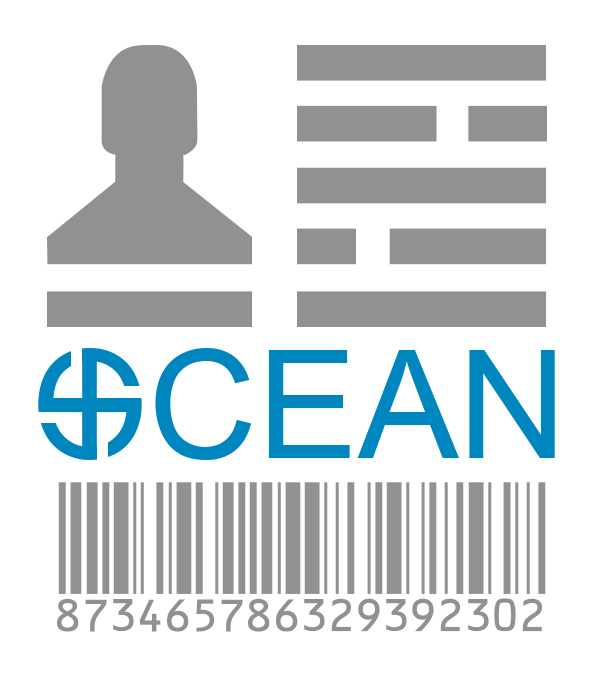 #privacyindia12
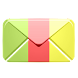 6
What will we cover today?
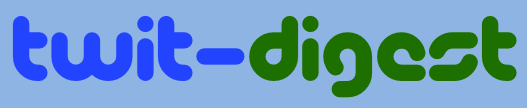 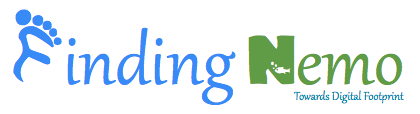 #privacyindia12
7
Twit-Digest
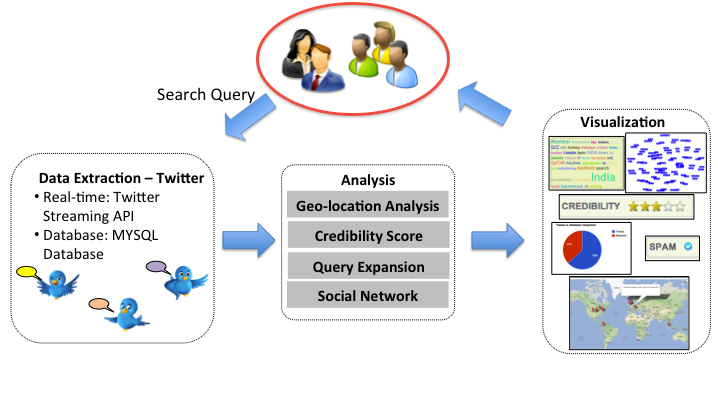 8
Identity Resolution
Given an identity IA for user I on social network A, find her identity IB on social network B
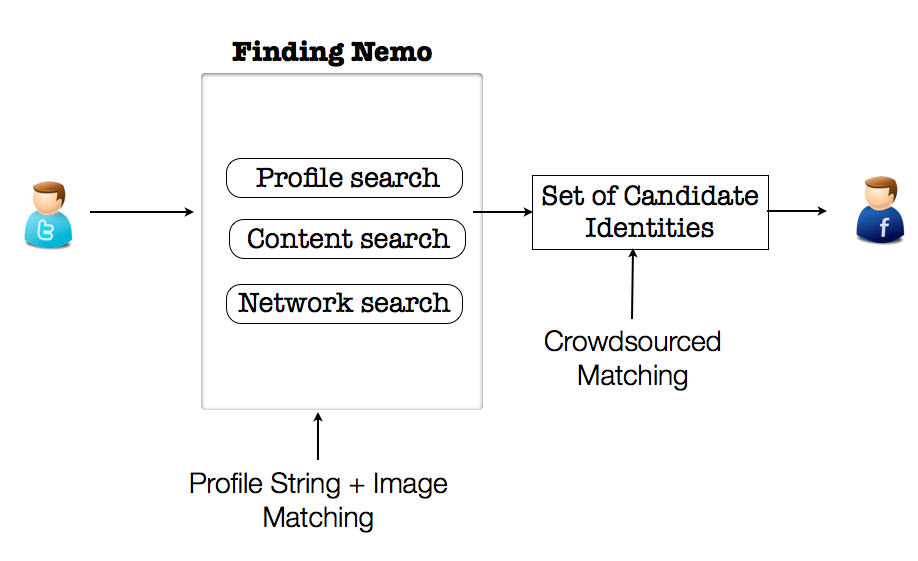 Webpage: http://precog.iiitd.edu.in/research/findingnemo
9
Privacy in India: Attitudes and    Awareness V 2.0 http://precog.iiitd.edu.in/research/privacyindia
#privacyindia12
10
You thought that on the Internet nobody knew you were a dog…
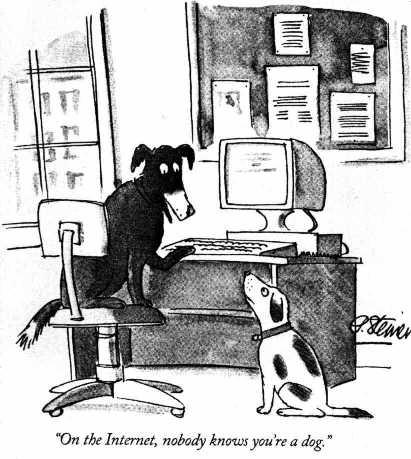 …but then you started getting personalized ads for your favorite brand of dog food
11
Methodology
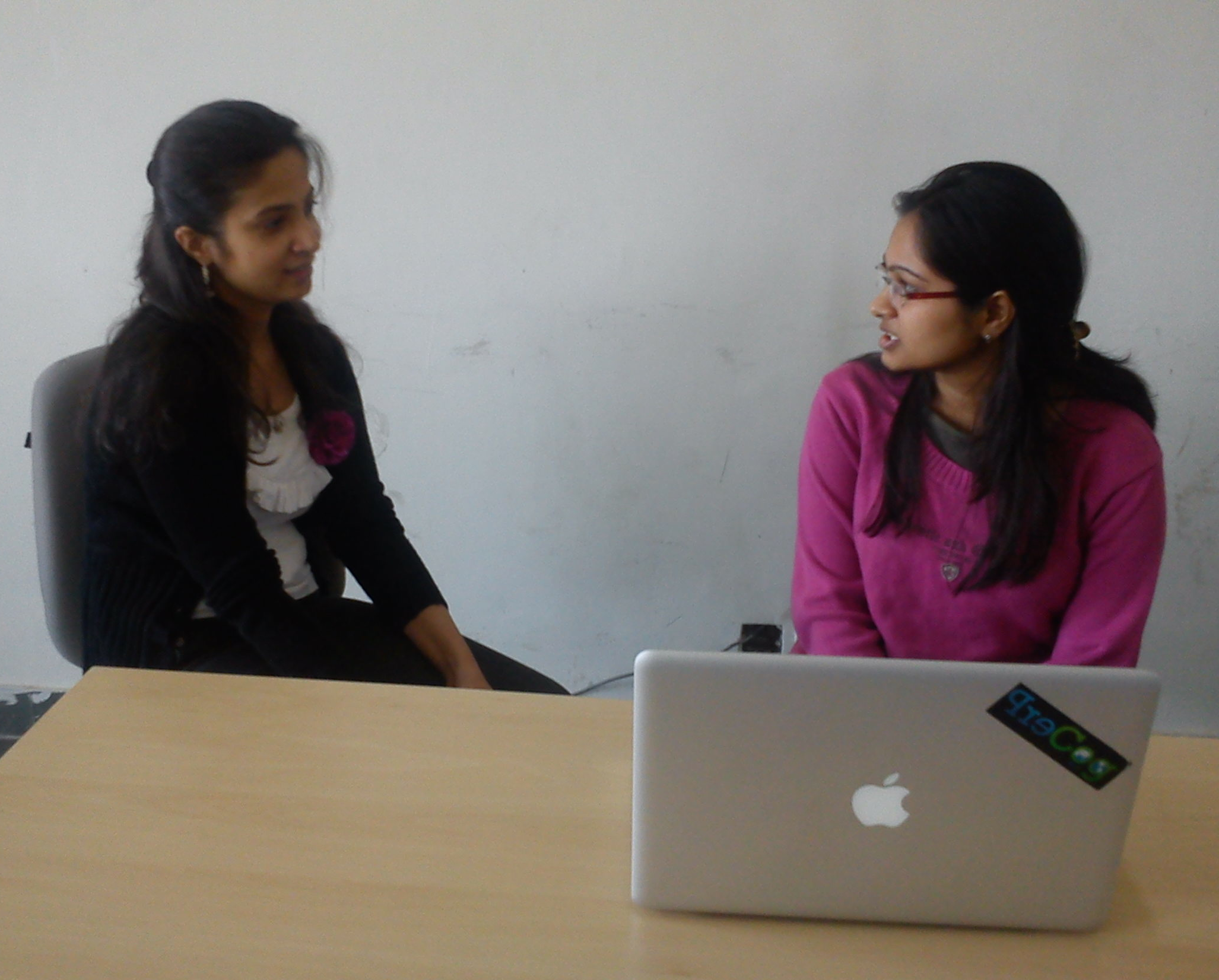 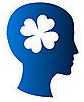 20 Interviews
4 FGDs
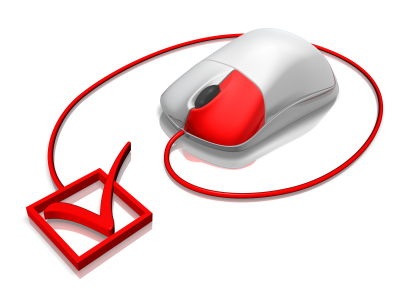 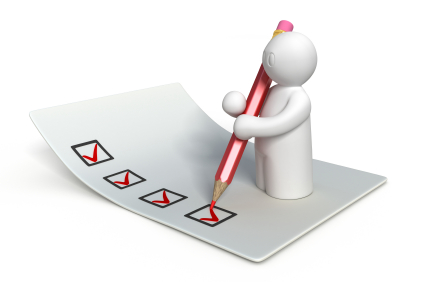 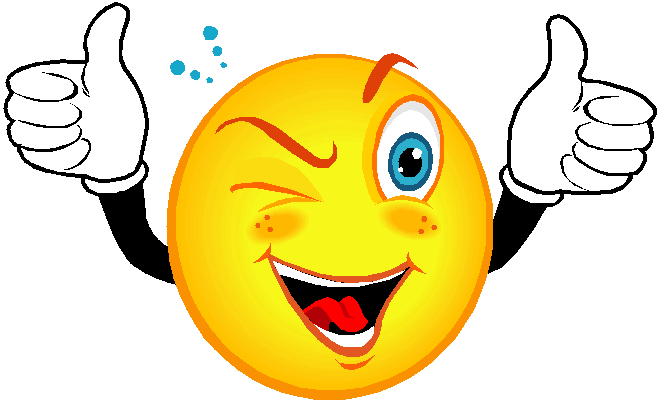 10,427 Surveys
18 months!
12
Age
Demographics
13
Internet & Social Media
What do you feel about privacy of your personal information on your OSN?
14
Internet & Social Media
What do you feel about privacy of your personal information on your OSN?
15
Internet & Social Media
What do you feel about privacy of your personal information on your OSN?
16
Internet & Social Media
If you receive a friendship request on your most frequently used OSN, which of the following people will you add as friends?
17
Internet & Social Media
If you receive a friendship request on your most frequently used OSN, which of the following people will you add as friends?
18
Internet & Social Media
If you receive a friendship request on your most frequently used OSN, which of the following people will you add as friends?
19
Internet & Social Media
If you receive a friendship request on your most frequently used OSN, which of the following people will you add as friends?
20
Released on Nov 22, 2012
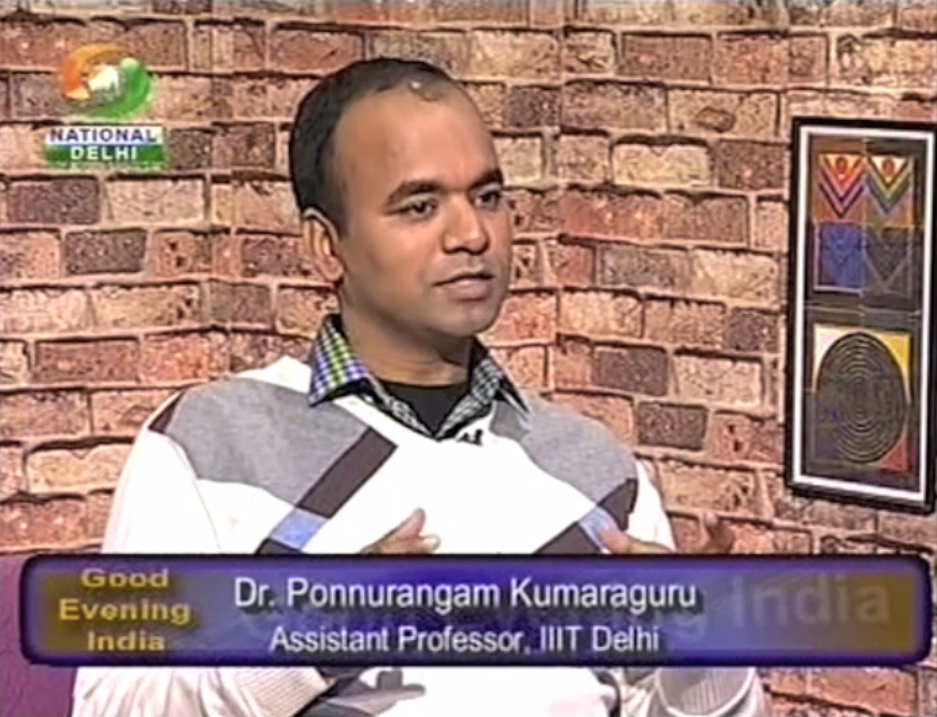 21
PhishAri
On Chrome https://chrome.google.com/webstore/detail/pheokmlohglcpigbnbenbimcombeoolm 
URLs anywhere in Twitter 
Twitter timeline 
Search results 
Profile  
Direct messages
2 best paper awards!
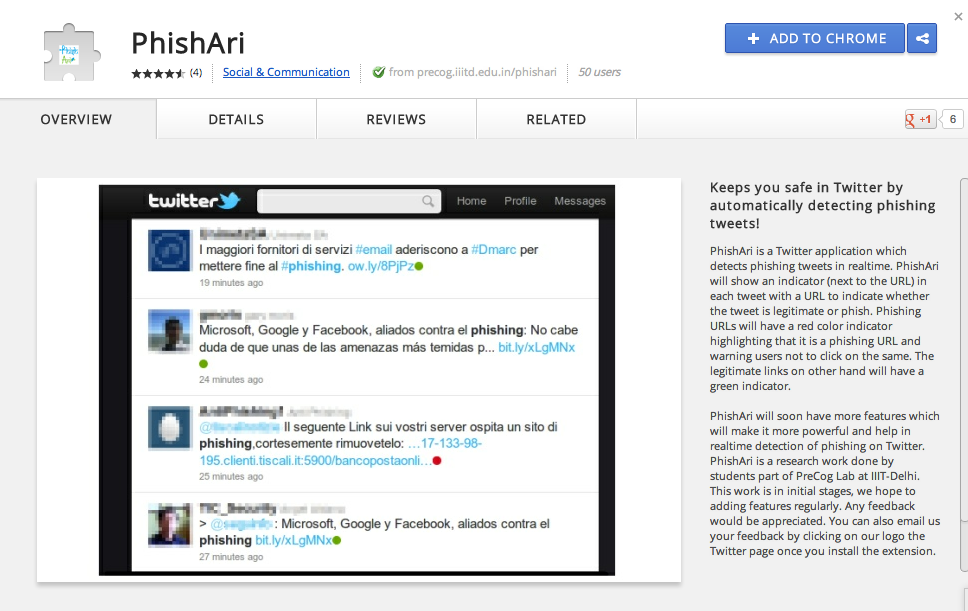 22
Thank you! 

pk@iiitd.ac.in
precog.iiitd.edu.in
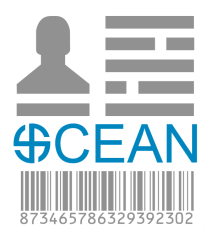 OCEAN: Open source Collation of eGovernment data and Networks
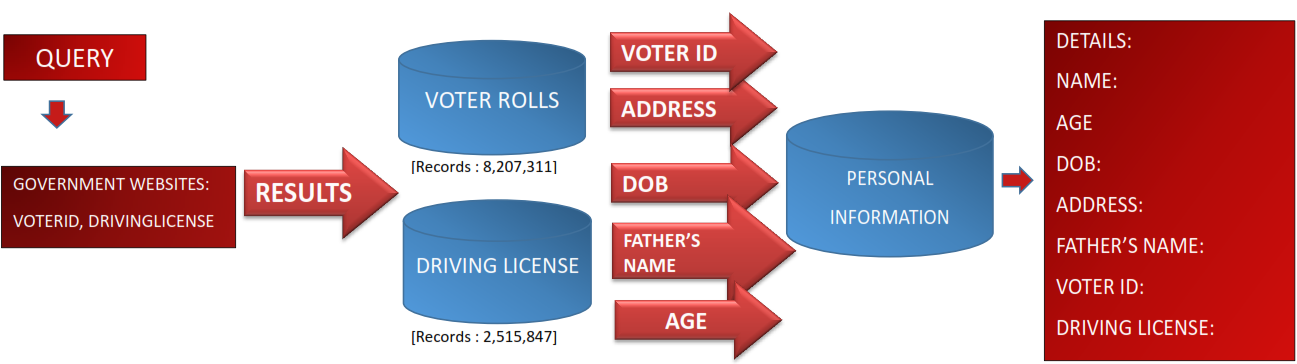 8 million Voter-ID
2.5 million Driving License records
253 unique users
IIT-K 2013
IBM Icare 2012
24
Poster
accepted
at IIT-K
Symposium
2013!
Video
accepted
at Tech2Share
IBM
I-CARE
2012!
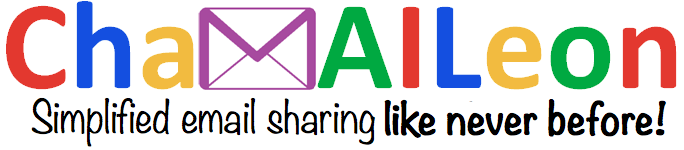 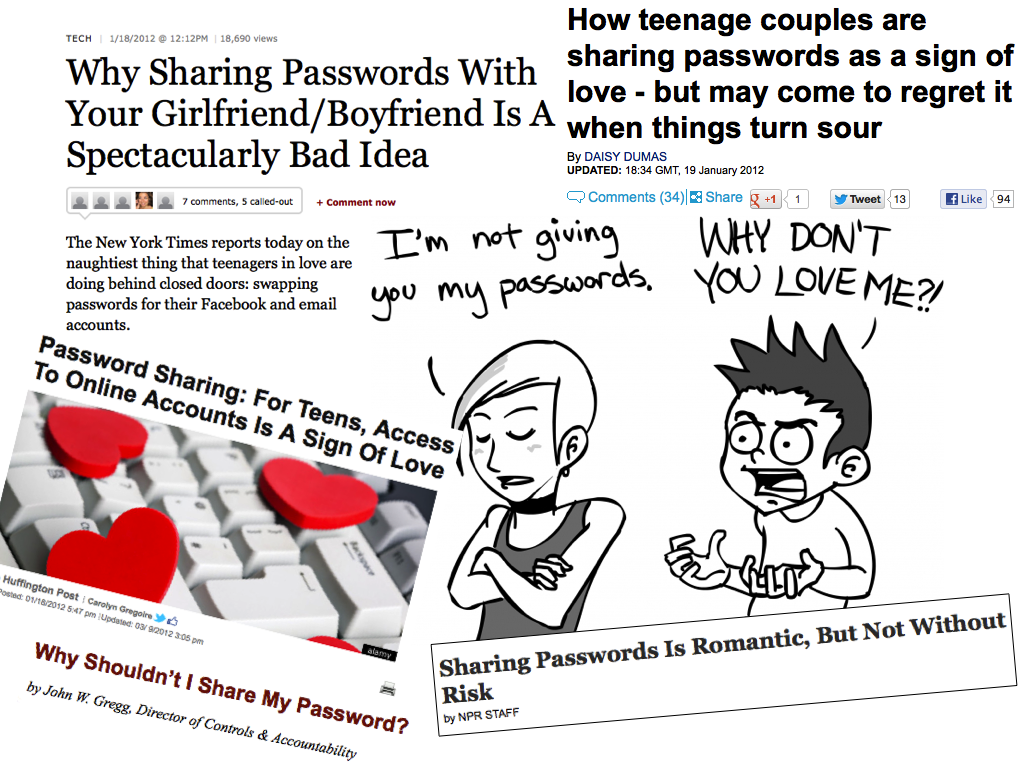 http://precog.iiitd.edu.in/chaMAILeonTech. report at http://arxiv.org/abs/1301.6843
25
Discussion / Ways to collaborate
Work on some common areas of interest
Write some joint proposals 
Register Infosys employee through the tri-party initiative 
What more formal things to do before we kick off the activities 
Will prefer to see some output soon to bootstrap the collaboration
26